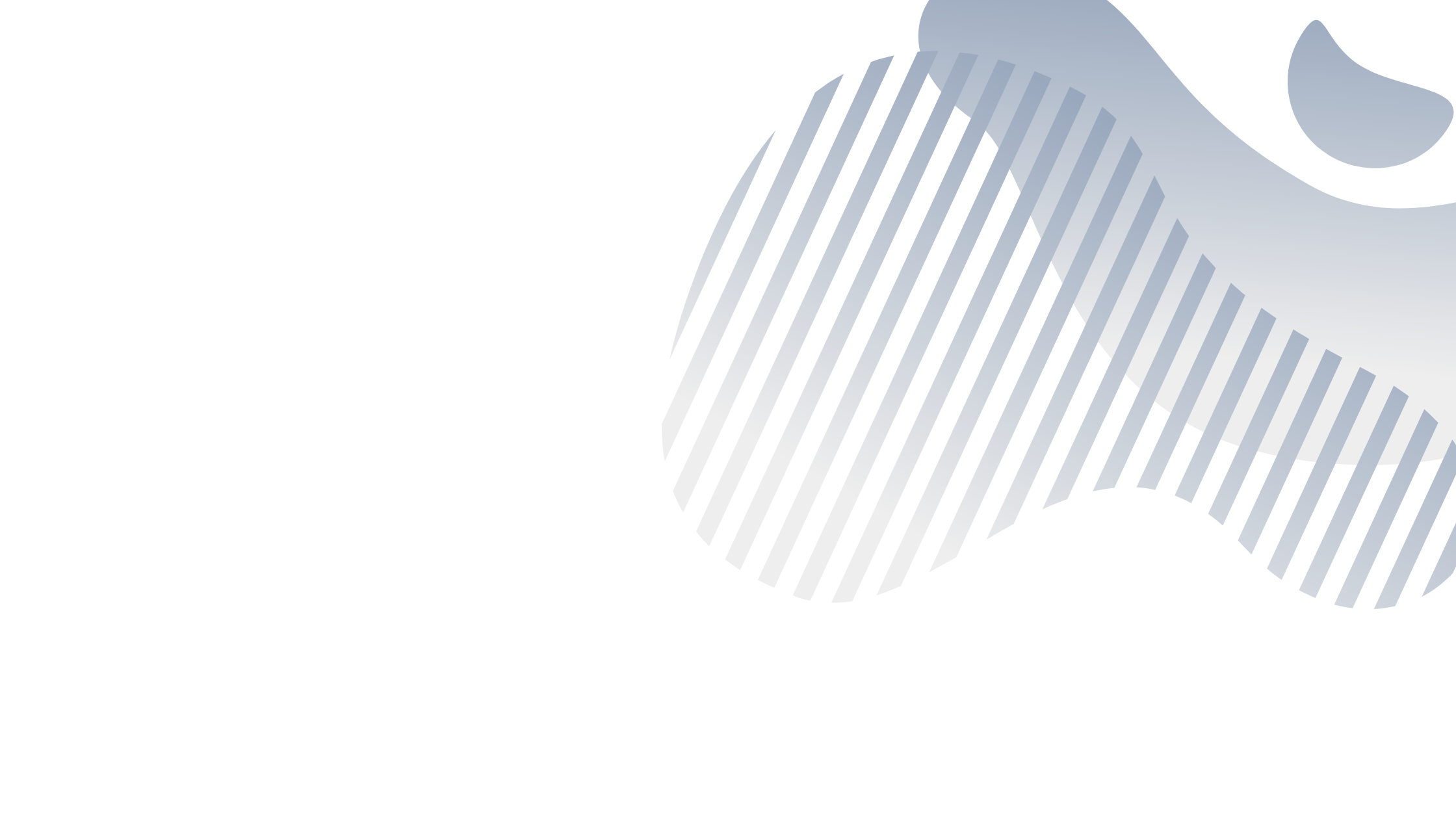 Candidate Summary
Prepared for
Firesoft People

21/06 – 24/06
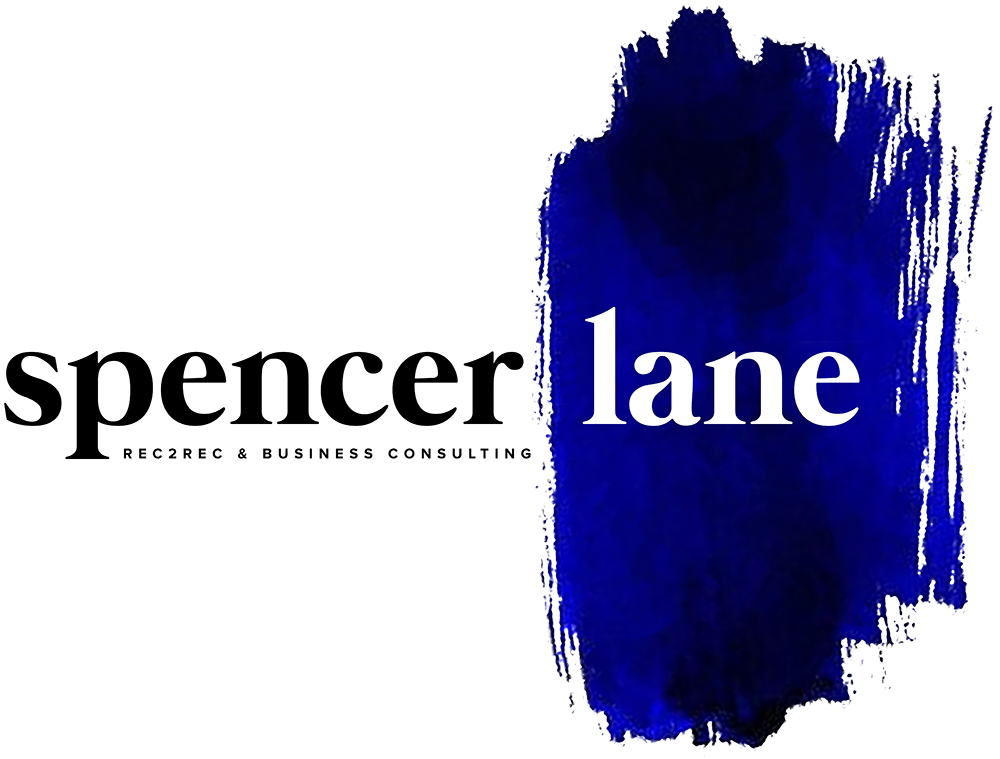 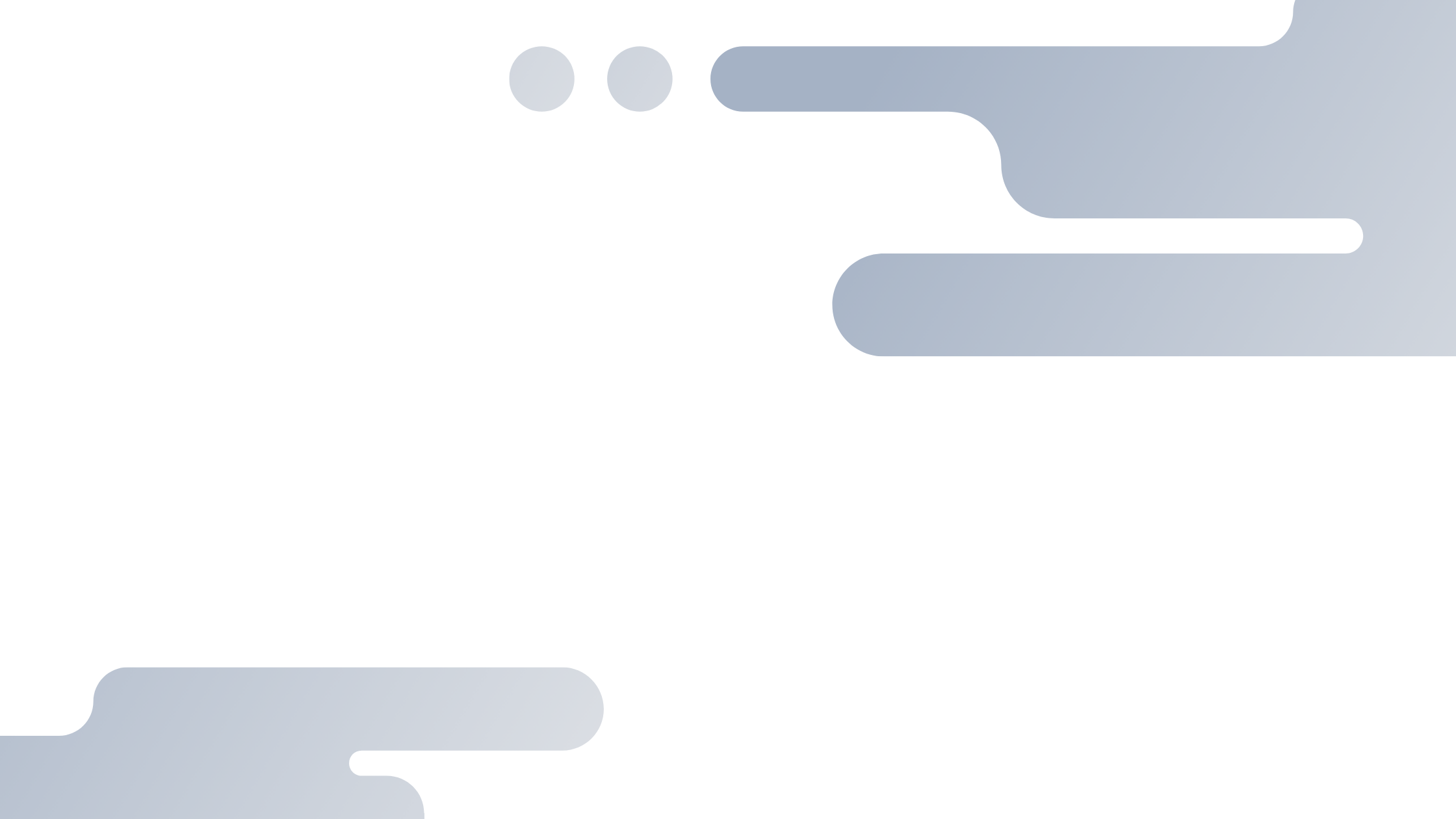 Summary
As expected, our retargeting campaigns have been successful in re-engaging potential candidates, and we've conducted interviews with 10 experienced Consultants from our headhunt approach. While these candidates have impressive backgrounds and extensive IT/Tech experience, our interviews has revealed that they may not be the right fit for this particular role. With most of them have strong delivery skills but lack the hands-on experience across BD.
We do have a few exciting potentials being interviewed early next week so will keep you posted! 
Overall feedback has been strong and all of the candidates recognise the brand and have a positive association with it. One thing that has become apparent has been the salary on offer. All 10 candidates we interviewed (although not right fit) were looking for 120k minimum base.
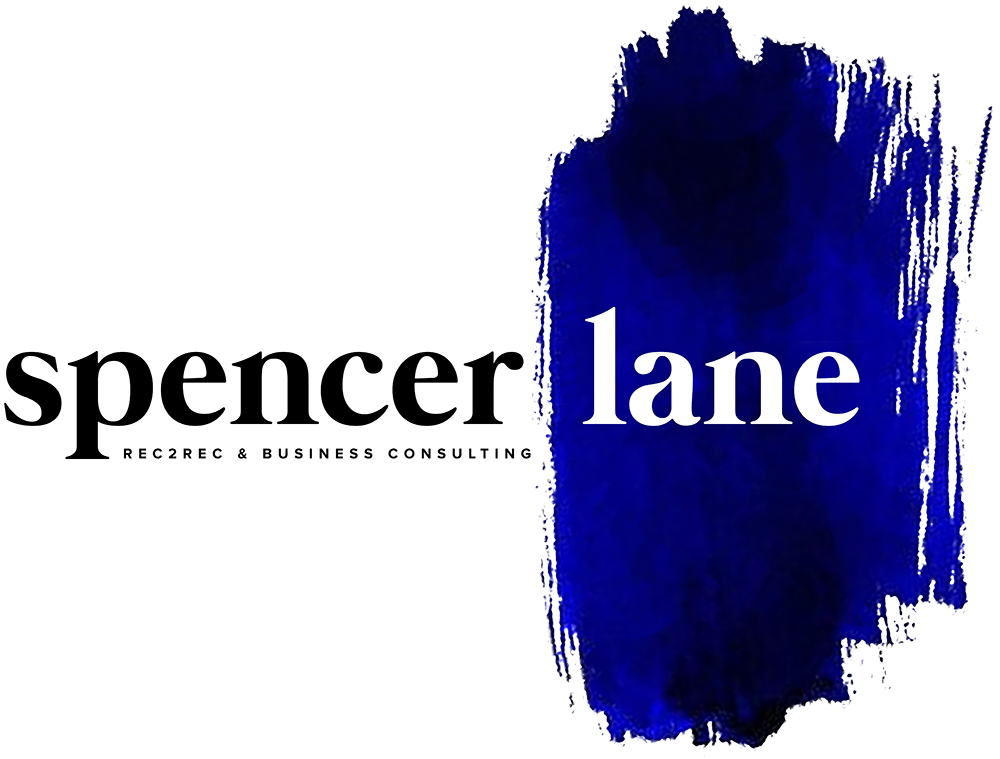